Teachers’ Pensions: A changing environment
Stephen Padfield
North East Area Manager
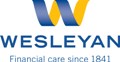 Teachers’ Financial Planning Workshop
Agenda
Introduction – who are Wesleyan Assurance Society?
The retirement environment – what do the numbers tell us?
What does the future hold?
Changes to TPS
Auto enrolment
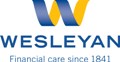 Teachers’ Financial Planning Workshop
Who are Wesleyan Assurance Society?
One of the financially strongest & longest serving mutuals in the UK*

Specialist expert financial advice, services and products for professional groups – legal, medical and education sectors
*  Source: Association of financial mutuals, www.financialmutuals.org,
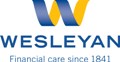 Teachers’ Financial Planning Workshop
Wesleyan for Teachers
Financial information, advice and services provided to members of the education sector across the UK:
Free pensions talks for school & college staff
	Overview of occupational scheme benefits
	How might they change in future?
Regular in-house surgeries
Individual financial advice
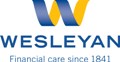 Teachers’ Financial Planning Workshop
The retirement environment
What do we know?
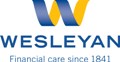 Teachers’ Financial Planning Workshop
School staff breakdown by occupation (England)
Teaching staff =
49.17% of school workforce


Average teachers’ pay =
£34,200 pa
Source: DfE School workforce for England , published March 2013
Teachers’ Financial Planning Workshop
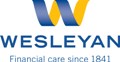 [Speaker Notes: Average teachers pay = gross salary of Full time regular qualified classroom teachers in LA maintained schools in England.]
North East Schools workforce (headcount)
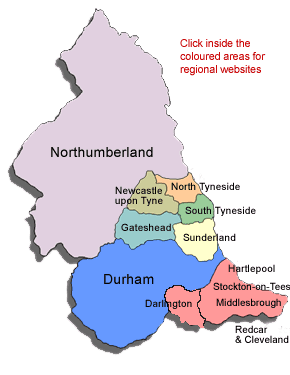 54,677	Schools Workforce 			(headcount)

43%		Teaching Staff

24%		Teaching Assistants

33%		Other (Admin, Auxiliary)
Source: DfE Schools workforce 2011
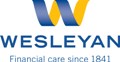 Teachers’ Financial Planning Workshop
[Speaker Notes: ** Latest data available – next publication of regional data due July 2013]
Teaching staff - Age
More than 21% of teaching staff and over half of all head teachers are aged 50 or above* – 

These individuals will be eligible to access their pension from aged 55 (with Actuarially Reduced Benefits (ARB))

ARB’s accounted for 35% of all retirements from the Teachers’ Pension Scheme (2011-2012)**
Source: *DfE School workforce for England , published March 2013
** Teachers Pensions 2011-2012
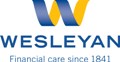 Teachers’ Financial Planning Workshop
[Speaker Notes: ARB figures have increased year on year since their introduction in 2000 – demonstrating that members are prepared to have their benefits reduced in order to retire early.]
Length of service
A key contributor to pension income will be length of service:

A TPS member retiring this year with 30 years’ service + average salary of £35K 
Pension = £13,125 (taxable) + Tax Free Lump Sum
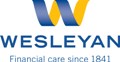 Teachers’ Financial Planning Workshop
TPS length of service at Normal Retirement Age
43% of Normal Retirements had service of 20 years or less


19.5% of Normal Retirements had service of 35+ years (30% of retiring men, 9% retiring women)
Source Capita Teachers Pensions 2011/2012
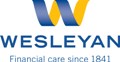 Teachers’ Financial Planning Workshop
[Speaker Notes: As the figures show, few retiring teachers have service close to 30 years.  And what we also see here is that the highest percentage of staff – women – have the lowest pensions.]
Retirement planning in the education sector
The majority of retiring school staff will not have sufficient service to receive maximum pension benefits from their occupational pension scheme.
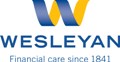 Teachers’ Financial Planning Workshop
Retirement expectations
There is a significant gap between teacher’s actual pension income and the amount they believe they will need in retirement.
 (Wesleyan research 2011 – surveyed teachers thought they would need an average pension income of £19,800 pa )
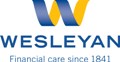 Teachers’ Financial Planning Workshop
Average TPS pensions (all) by sector
Source: Capita Teachers Pension 2011/2012
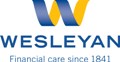 Teachers’ Financial Planning Workshop
[Speaker Notes: All retirements (Normal, phased, ill-health, etc)]
A changing environment
The Teacher’s Pension Scheme
Key historical changes:

2000		Early retirement with Actuarially Reduced 		Benefits (ARB) introduced

2007		Different entitlements for new members 			from 1st January 2007 

2011		Indexation: pension in payment to increase 
		by CPI (from RPI)
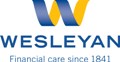 Teachers’ Financial Planning Workshop
Reforming Public Sector Pensions
March 2012
Government publish final proposals on new design of Public Sector Pension Schemes
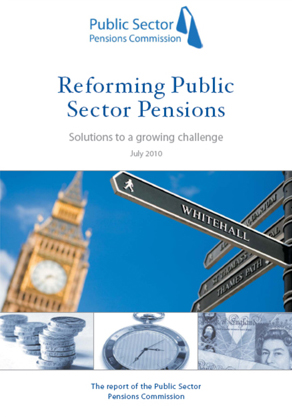 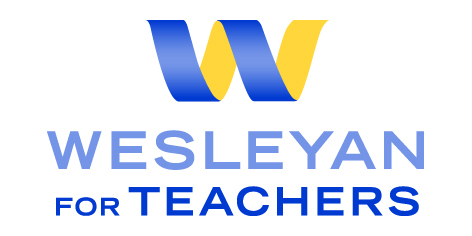 Reforming Public Sector Pensions
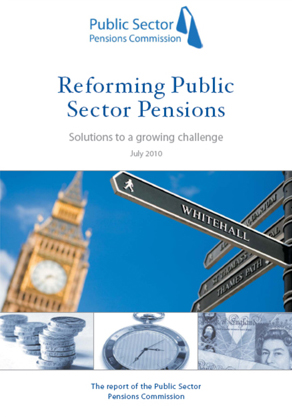 Key proposals:
Increase contributions 
Increase retirement age
Change to ‘Career Average’ salary
Preserve accrued benefits
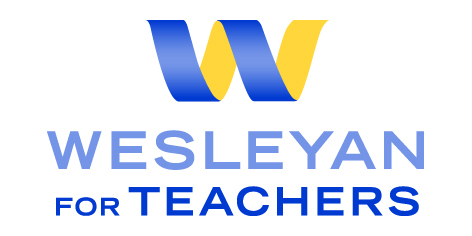 Reforming Public Sector Pensions
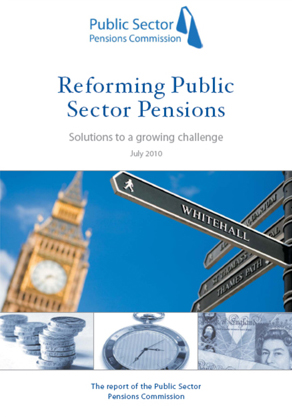 April 2013
Public Service Pensions Act 2013 is granted an Act of Parliament
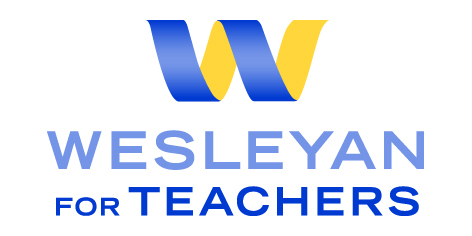 Teachers’ Pension Scheme – Key changes
Increase contributions (start from April 2012)
Increase retirement age – Normal Pension Age for service from 2015 linked to State Pension Age
Change to ‘Career Average’ salary – for service from 2015, final salary scheme replace by Career Average service: Each year contributions made accumulate a slice of pension for that year – based on 1/57th of pensionable income. At retirement, inflation proof  each slice and add them all together
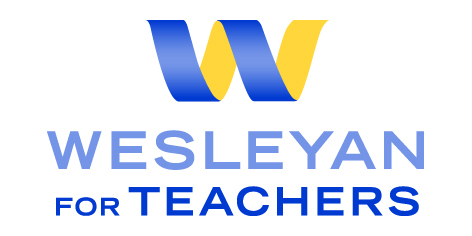 TPS Changes -  Preserve accrued benefits
From time of changes (2015) any existing service, final salary and Normal Pension Age (NPA) will be preserved
Future service will fall under the new scheme rules
Transitional Protection:
Active members with 10 years or less to their current Normal Pension Age (NPA) will not be transferred to the new scheme
Additional provision for members who are within 13 ½  years of their current NPA
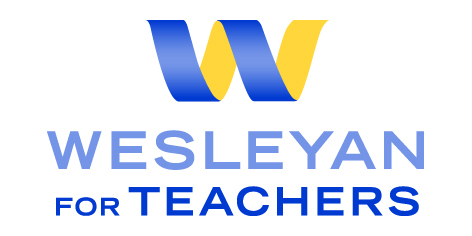 Additional information for employers:
www.teacherspensions.co.uk
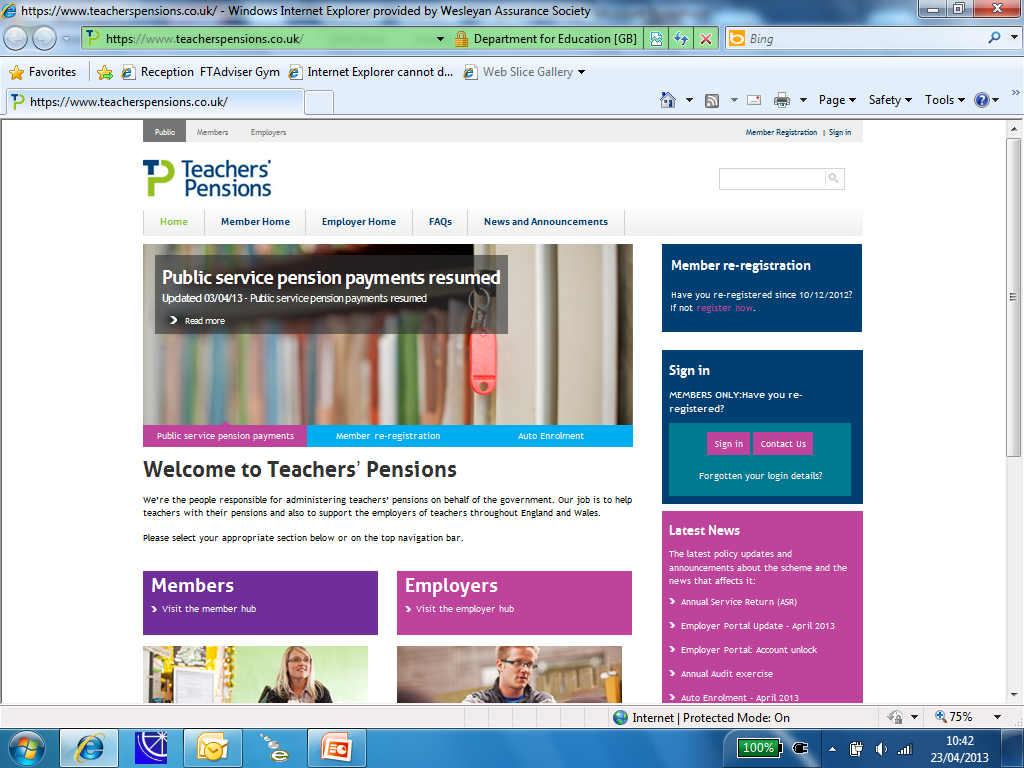 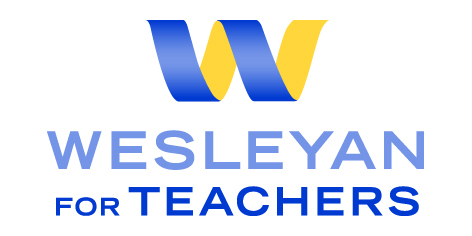 A changing environment
A changing environment
Auto Enrolment:

New duties on employers to help people save for their retirement

All employers will need to act to comply with the law
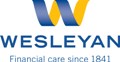 Teachers’ Financial Planning Workshop
Auto Enrolment
Eligible Jobholders (aged 22 – State Pension Age & earning £8,105+ pa) must be enrolled into a qualifying scheme (TPS/LGPS are qualifying schemes)

Law came into force for large employers (PAYE size 250,000+) from 2012

Most schools will be effected from 2014 onwards, i.e.
*	160 – 249 employees	1st April 2014 (staging date)
*	58 or less employees	from 2015+
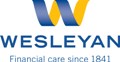 Teachers’ Financial Planning Workshop
[Speaker Notes: Fewer than 250 PAYE starts 1/4/2014 – most schools will have staging dates from end of 2014 through 2015.  You can choose to bring your staging date forward.
Employers can also choose to enrol ‘Entitled Jobholders’ – employees who fall outside of the eligible criteria (age and minimum income).  They may choose to ‘opt out’, and if they do, you will be required to opt them back in again in 3 years. 
TPS and most LGPS schemes will be classed as qualifying schemes (another option – National Employers Saving Trust NEST).  Contributions: Transitional period – Staging date to 30 Sept 2017: min employer cont = 1%, minimum total cont = 2%, stating date 1/10/2017 – 30/9/2018: min employer cont = 2%, min total cont = 5%, from 1 Oct 2018 onwards – min employer cont 3%, min total cont = 8%.  Further info: The pensions regulator: www.thepensionsregulator.gov.uk]
A changing environment – Auto Enrolment
Contributions

Transitional period –
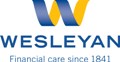 Teachers’ Financial Planning Workshop
[Speaker Notes: Tax relief will also count in the ‘minimum total contribution’ www.thepensionsregulator.gov.uk]
A changing environment – Auto Enrolment
www.thepensionsregulator.gov.uk
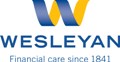 Teachers’ Financial Planning Workshop
[Speaker Notes: You will be contacted approximately 6 months prior to your staging date to make arrangements to set up your scheme.
Further information about auto-enrolment (including what defines a qualifying scheme), useful guides and downloads can be found on this website.]
The Teachers’ Pension Scheme – what do we know?
There have been significant changes to the scheme in the past

Major changes ahead – affecting ALL members

There is an identifiable need for teachers to understand their occupational pension scheme benefits & options – what they are now and how they will change in the future
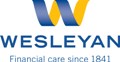 Teachers’ Financial Planning Workshop
Wesleyan for Teachers services for schools
Free pension presentations for staff – TPS & support staff:
Outline of benefits
Overview of future changes
Why Wesleyan for Teachers?
Over 10,000 individual financial reviews provided to teachers and their families in 2012
750+ seminars in schools and colleges (2012)
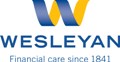 Schools – helping your staff prepare for their future
Promote a good understanding of their occupational pension scheme benefits
Increase awareness of any shortfalls, and options to address them
Enable staff to have achievable goals and realistic expectations
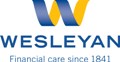 Teachers’ Financial Planning Workshop
Wesleyan for Teachers – helping your staff prepare for their future
Where?		Local consultants visit school & 				provide a presentation during or at the 			end of the school day
When?		Staff meetings, INSET or CPD 				days and events
Our visits to schools are free & provide staff with access to information and advice about their occupational pension scheme benefits
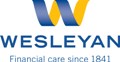 Teachers’ Financial Planning Workshop
Questions?
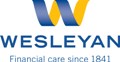 Thank you
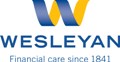 Wesleyan For Teachers is a trading name of Wesleyan Financial Services Ltd. (WFS Ltd.), is wholly owned by Wesleyan Assurance Society.  Registered No. 1651212. WFS Ltd. is authorised and regulated by the Financial Services Authority. Head Office: Colmore Circus, Birmingham B4 6AR.Telephone: 0800 358 0325 Fax: 0121 200 2971. Website: www.wesleyanforteachers.co.uk
Any advice provided by Wesleyan For Teachers will be based upon a selection of products from a limited number of providers. Mortgage advice is based on products from the whole of market.
The information in this presentation is based upon our understanding of tax legislation, which could change in the future. Telephone calls may be recorded for monitoring and training purposes.
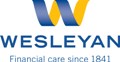